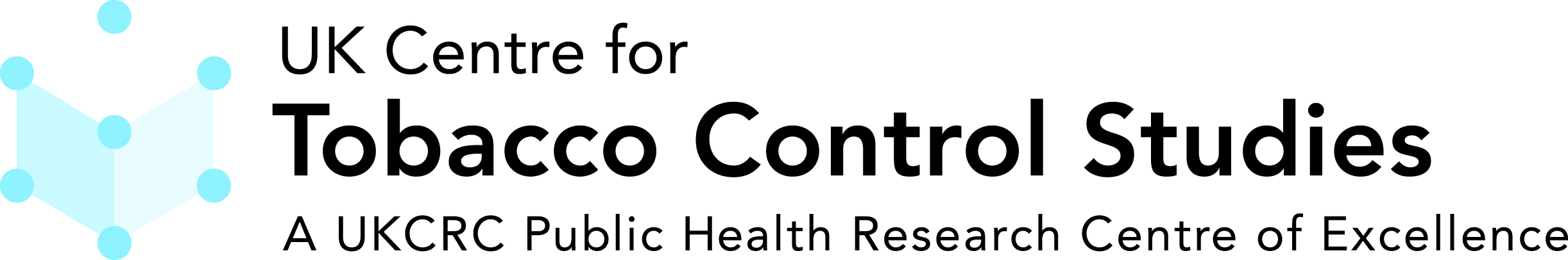 Impact of different types of tobacco control advertising content on six-month campaign recall in England
Sol Richardson

 UK Centre for Tobacco Control Studies (UKCTCS)
University of Nottingham
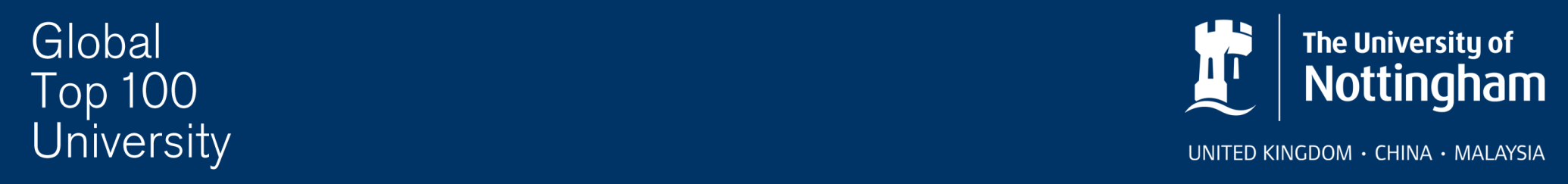 Background
In industrialised countries, tobacco use accounts for around half the inequalities in adult mortality

While overall rates of tobacco use in the UK declined from 2001 to 2008, no progress was made in multiply disadvantaged groups
[Speaker Notes: Before we talk about recall, what do we know about tobacco control campaigns?]
Background
Tobacco control mass media campaigns play a key role in encouraging smoking cessation among adults (Bala et al., 2012)

Campaigns featuring emotive or graphic content are more effective than those which do not, especially among socioeconomically disadvantaged groups (Durkin et al., 2011) 

Although many studies have measures recall in children and adolescents, little is known about the relationship between campaign exposure and recall in adults
[Speaker Notes: Although the results are varied /// DESPITE THIS, WE KNOW LITTLE ABOUT RECALL]
Adult Recall
Campaigns with highly emotive content, or those delivered using testimonials, tend to generate greater recall

Recall tends to rise in line with campaign exposure, although increased exposure to emotive campaigns generated a greater increase in recall

Recall tends to rise with level of education. The differences in levels of recall generated by each campaign type tend to narrow with higher levels of education


Dunlop et al., 2012
Niederdeppe et al., 2011
Background
Why study campaign recall?

To be effective in modifying behaviour, advertisements must be observed and recalled

Campaign recall provides a direct measure of the possible effectiveness of campaigns in reaching smokers, and could be considered a proxy measure of effective campaign exposure

Can provide insight into the mechanisms through which tobacco control campaigns impact on rates of smoking prevalence and cessation
Opportunities
The UK provides an ideal setting in which to evaluate the effectiveness of different campaign types due to the variety of televised tobacco control advertising content 

This contrasts with other settings:

Australia: Overwhelming majority of campaigns employ graphic images 	and hard-hitting messages. 

USA: Fragmented media market and a range of organisations 	disseminating tobacco control advertising
Challenges
Small individual-level effects of advertising 

	- Large samples and high levels of exposure are 	therefore required to detect significant effects

Confounding factors, including underlying trends, other concurrent policies and initiatives, individual-level characteristics…
[Speaker Notes: That’s why recall is easier!! Otherwise need to correct for underlying level of cessation]
Hypotheses
Increased exposure to tobacco control campaigns results in increased recall, and that negative emotive campaigns achieve a greater size of effect

Exposure to different types of televised tobacco control campaigns has differential effects in different socioeconomic groups

Campaigns designed to elicit negative emotions achieve higher rates and longer durations of recall
[Speaker Notes: By dividing advertising exposure into 1-3 and 4-6 month periods before survey]
Methods
The International Tobacco Control Four Country Survey (ITC-4)

An eight-wave prospective longitudinal cohort study of adult smokers in the United Kingdom, Australia, Canada and the United States

The selection procedure used stratified random digit dialling to yield a representative sample of the UK smoking population aged ≥18 years who have smoked more than 100 cigarettes in their lifetime and who have smoked at least once in the past 30 days

Participants were rewarded with a £7 pharmacy voucher to encourage retention
[Speaker Notes: Explain other variables measured in ITC – policy, packs etc]
Follow-up
Smokers residing in England aged 18 or over 

3,641 unique individuals recruited in waves 1 to 6 of the study’s UK arm (from January 2002 to February 2008)

 1,987 (or 55%) were followed up at least once in waves 4 to 7 between April 2005 and March 2009 and had valid exposure and recall data, giving 3,972 observations over four iterations of the survey
[Speaker Notes: BEFORE THE FREEZE in april 2010 – follow up timeline shown left]
Socio-Economic Status
Around a third of responses for income were missing

Respondents were classified according to level of education:

	- Low: Compulsory education up to age 16 

	- Middle: A-level or Level 3 vocational qualifications, any course of 	higher education below degree level

	- High: Any degree-level university education or above
[Speaker Notes: Using income reduced statistical power]
Campaign Exposure: TVRs
Television ratings (TVRs) / Gross rating points (GRPs):

	- Expressed as the percentage of all potential viewers capable 	of receiving broadcast signals in a given media market 	exposed to an advertisement during a given time period

	e.g. 1000 TVRs = each person has viewed an ad 10 times, or 	50% have viewed it 20 times

On an individual level, actual exposure will vary according to a range of factors, including frequency and time of television viewing
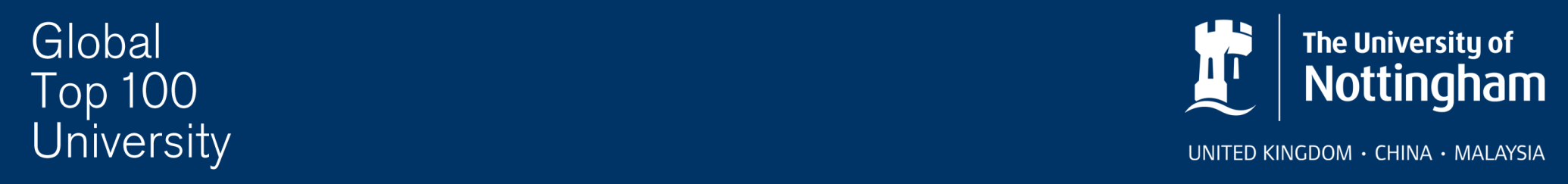 [Speaker Notes: INDUSTRY STANDARD MEASURE]
Campaign Exposure
From April 2005 to March 2009 ranged from 0 to 1,051 TVRs, with a mean of 276.6. The total exposure over the period was 13,276 TVRs 

There was no discernible                                                                                                                               long-term trend in tobacco                                                                                                                 control TVRs, although                                                                                                                                                      campaign exposure                                                                                          tended to peak                                                                                               in January
TVRs: 2004-2012
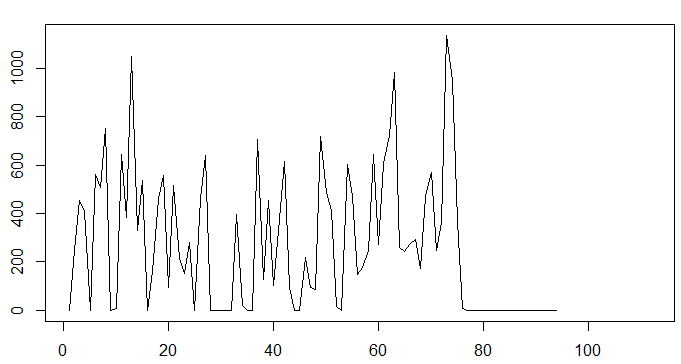 [Speaker Notes: 76 – Freeze in UK campaigns]
Campaign Exposure Intensity
[Speaker Notes: TVRs often higher in January]
Characterisation of campaigns
Advertising content was categorised according to: 

Theme
Informational content
Emotional content
Style of delivery

Coded by Tessa  Langley (University of Nottingham) and Michelle Sims (University of Bath)
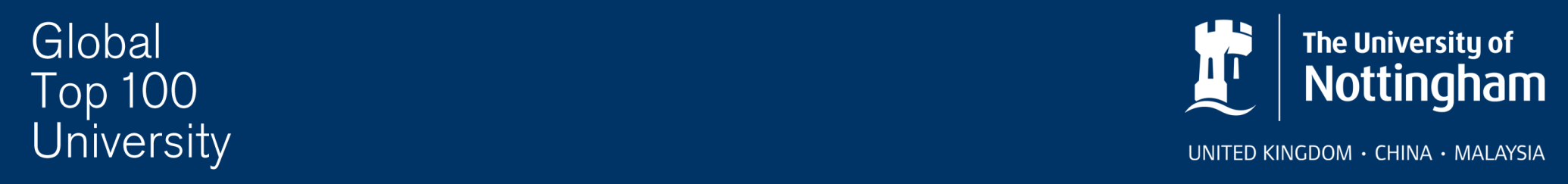 Characterisation of campaigns
For the purposes of our study, campaigns were categorised as having either:

“Positive” emotional content: eliciting happiness, satisfaction or hope (48.3%)

“Negative” emotional content: eliciting fear, sadness, guilt, anger or disgust (46.5%)

… or no emotional content at all (5.2%)
[Speaker Notes: MUTUALLY EXCLUSIVE / APPROX EQUAL DISTRIBUTION]
Outcome Variable
Question:

“In the last 6 months, have you noticed advertising or information that talks about the dangers of smoking, or encourages quitting on television?” 

Operationalised as a binary variable
[Speaker Notes: Non – emotive removed from the analysis]
Analysis
We generated mutually adjusted variables for exposure to each campaign type in the 1-3, 4-6 and 1-6 months before survey

Generalised estimating equations (GEE) for binary outcomes

We tested the associations between exposure to different campaign types campaign recall, stratified by level of education
[Speaker Notes: Mutually adjusted pos and neg]
Results
[Speaker Notes: EXPLAIN WHY NEW RESULTS DIFFERENT]
Results
*in units of 1,000 TVRs, adjusted for gender, age group, cohort of recruitment
Results: Duration of Recall
Limitations
The outcome measure, recall, was based on self-reporting

False reporting may have occurred due to recall of campaign exposure through other media such as billboards, radio, newspapers and the internet

We were unable to control for the timing of the launch phase of individual campaigns

We could not evaluate unprompted recall of specific content
[Speaker Notes: Launch Phase: which has been associated with higher rates of recall due to the increased salience of new content / if 2 campaigns at once which remembered??]
Key Findings
Increased exposure to campaigns with negative emotive content in the six months prior to each survey was associated with higher recall, with the greatest effect in the higher SES groups 

Increased exposure to “positive” campaigns was ineffective at generating recall  in any SES group

“Negative” campaigns were also found to achieve longer durations of recall (over 3 months)
[Speaker Notes: After sensitivity analyses to test robustness of results]
Conclusions
Campaigns designed to elicit negative emotions achieved higher rates and longer durations of recall

Previous UK tobacco control campaigns may have been ineffective in reducing inequalities due to lower rates of recall in low socioeconomic status groups

There may have been missed opportunities to reduce smoking prevalence over the last decade due to high expenditures on campaigns carrying “positive” messages
[Speaker Notes: But how is this relevant to practice – these results imply:]
Acknowledgements
Research team 

Nottingham: Sarah Lewis, Tessa Langley, Lisa Szatkowski
Bath: Michelle Sims, Anna Gilmore, Ruth Salway
KCL: Ann McNeill
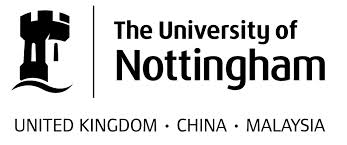 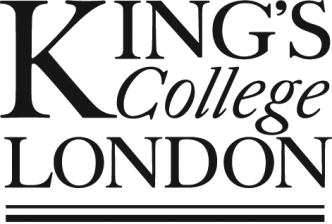 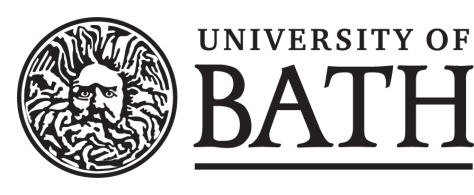 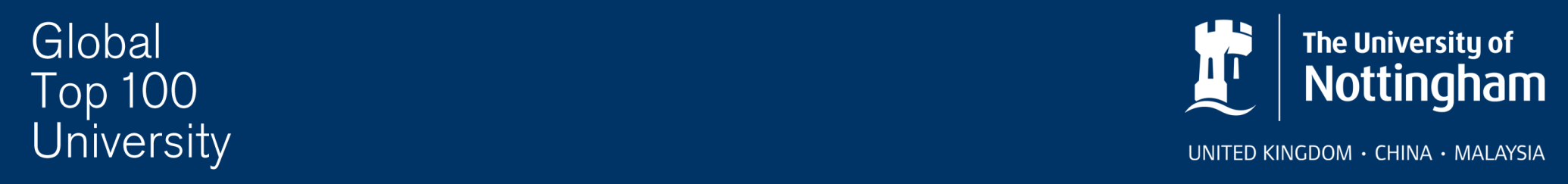 Acknowledgements
Funding

This project was funded by the National Prevention Research Initiative. For more information about the NRPI, visit http://www.npri.org.uk. 

The NPRI Funding Partners relevant to this award are (in alphabetical order): Alzheimer's Research Trust; Alzheimer's Society; Biotechnology and Biological Sciences Research Council; British Heart Foundation; Cancer Research UK; Chief Scientist Office, Scottish Government Health Directorate; Department of Health; Diabetes UK; Economic and Social Research Council; Health and Social Care Research and Development Division of the Public Health Agency (HSC R&D Division); Medical Research Council; The Stroke Association; Wellcome Trust; and Welsh Assembly Government.
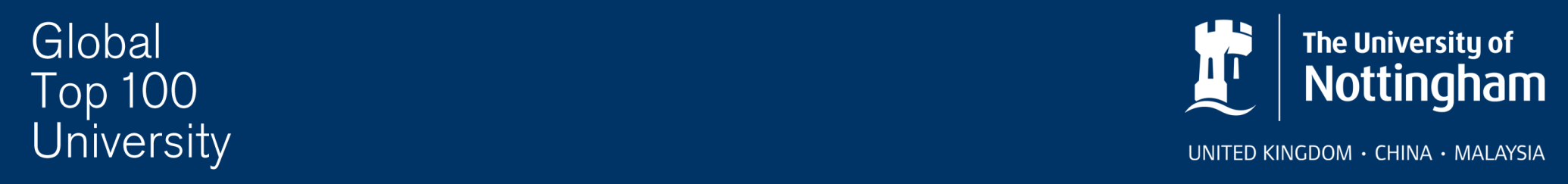 Thank you for your attention

Any Questions?
References
Jha P, Peto R, Zatonski W, Boreham J, Jarvis MJ, Lopez AD. Social inequalities in male mortality, and in male mortality from smoking: indirect estimation from national death rates in England and Wales, Poland, and North America. Lancet. 2006;368(9533):367-70.

Hiscock R, Bauld L, Amos A, Platt S. Smoking and socioeconomic status in England: the rise of the never smoker and the disadvantaged smoker. J Public Health (Oxf). 2012;34(3):390-6.

Bala M, Strzeszynski L, Cahill K. Mass media interventions for smoking cessation in adults. Cochrane Database Syst Rev. 2008(1):CD004704.

Durkin SJ, Wakefield MA, Spittal MJ. Which types of televised anti-tobacco campaigns prompt more quitline calls from disadvantaged groups? Health Educ Res. 2011;26(6):998-1009.
References (Continued)
Dunlop SM, Perez D, Cotter T. The natural history of antismoking advertising recall: the influence of broadcasting parameters, emotional intensity and executional features. Tob Control. 2012;0:1-8.

Niederdeppe J, Farrelly MC, Nonnemaker J, Davis KC, Wagner L. Socioeconomic variation in recall and perceived effectiveness of campaign advertisements to promote smoking cessation. Soc Sci Med. 2011;72(5):773-80.

For more information on the ITC-4 Survey methodology:

Thompson ME, Fong GT, Hammond D, Boudreau C, Driezen P, Hyland A, et al. Methods of the International Tobacco Control (ITC) Four Country Survey. Tob Control. 2006;15 Suppl 3:iii12-8